ЭПИЗООТИИ И ЭПИФИТОТИИ
ИНФЕКЦИОННЫЕ БОЛЕЗНИ ЖИВОТНЫХ И РАСТЕНИЙ относятся к опасным ситуациям биолого-социального происхождения, которые при определённых условиях могут привести к чрезвычайным ситуациям природного характера.
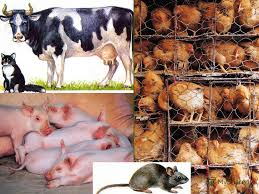 ИНФЕКЦИОННЫЕ БОЛЕЗНИ ЖИВОТНЫХ — это группа болезней, которые вызываются специфическими патогенными возбудителями инфекции, микроорганизмами.
Инфекционные болезни у животных имеют такие же общие признаки, как и у человека: наличие специфического возбудителя (бактерии, вирусы); цикличность развития (инкубационный период, начальный период, период основных проявлений болезни и период угасания болезни); способность передаваться от заражённого животного к здоровому (заразность) и принимать массовое распространение.
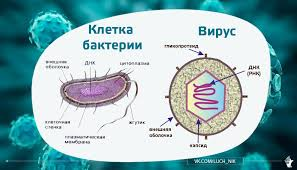 ИНФЕКЦИОННЫЕ БОЛЕЗНИ животных по способу передачи инфекции от больного животного к здоровому и по источнику возбудителя инфекции подразделяются на 4 группы:
Инфекции, передающиеся через почву, корм, воду. Главными факторами передачи возбудителя служат заражённые корма, вода, навоз, почва. К таким инфекциям относятся сибирская язва, ящур, сап, бруцеллёз.
2. Инфекции, передающиеся воздушно-капельным путём и поражающие слизистые оболочки дыхательных путей и лёгких (оспа овец и коз, чума плотоядных и др.).
3. Инфекции, передающиеся через наружные покровы (столбняк, бешенство, оспа коров).
4. Инфекции с не выявленными путями заражения.
ИНФЕКЦИОННЫЕ ЗАБОЛЕВАНИЯ ЖИВОТНЫХ могут носить единичный характер, могут наблюдаться и несколько случаев заболевания, которые не связаны между собой единым источником возбудителя инфекций. Однако при определённых условиях инфекционные заболевания животных могут принимать массовый характер. Тогда говорят об эпизоотии.
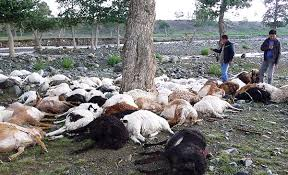 ЭПИЗООТИЯ — это широкое распространение инфекционной болезни в хозяйстве, области, стране. Эпизоотии свойственны массовость распространения инфекции среди животных, общность источника возбудителя инфекции, одновременность поражения большого количества животных, периодичность и сезонность возникновения инфекции. Эпизоотия — это эпидемия инфекционной болезни среди животных.
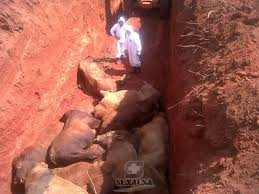 Широкое распространение инфекции среди животных, охватывающей целое государство, несколько стран, материк, получило название ПАНЗООТИЯ. (Подобное явление среди людей называется ПАНДЕМИЕЙ.)

К инфекционным болезням животных, имеющим тенденцию к массовым проявлениям, относят: ящур, классическую чуму свиней, оспу овец, псевдочуму птиц, бруцеллёз крупного рогатого скота и др.
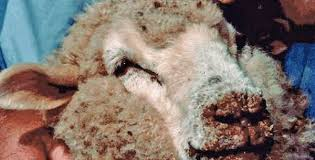 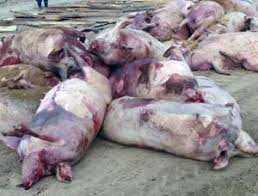 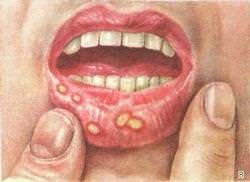 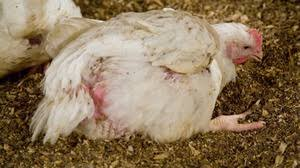 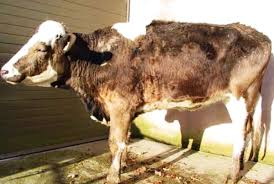 ИНФЕКЦИОННЫЕ БОЛЕЗНИ РАСТЕНИЙ — это нарушение обмена веществ в растениях под влиянием фито патогена (фито патоген — ген-возбудитель болезни растений, выделяющий биологически активные вещества, губительно действующие на обмен веществ в растении, поражающие корневую систему и нарушающие поступление питательных веществ к растению).
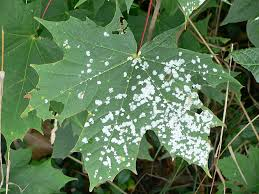 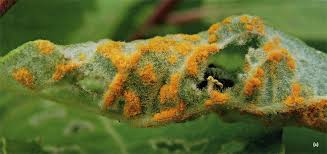 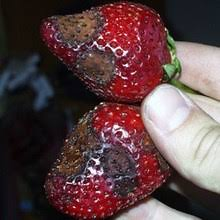 В зависимости от масштабов заболевания среди растений действуют понятия: единичные заболевания растений, массовое распространение инфекционного заболевания растений (ЭПИФИТОТИЯ) и массовое заболевание, охватывающее несколько стран (ПАНФИТОТИЯ).
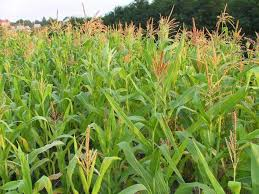 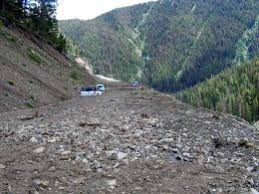 Восприимчивость растений к фитопатогену зависит от устойчивости к инфекции определённых сортов растений, времени заражения и условий погоды. Все болезненные признаки в растениях могут проявляться в разнообразных формах: появление гнили, мумификация (высыхание), увядание, образование налётов и наростов.

Наиболее опасными болезнями растений являются СТЕБЛЕВАЯ РЖАВЧИНА ПШЕНИЦЫ, РЖИ, ЖЁЛТАЯ РЖАВЧИНА ПШЕНИЦЫ, ФИТОФТОРОЗ КАРТОФЕЛЯ.
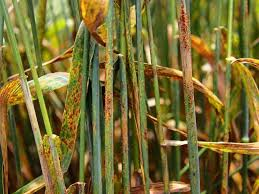 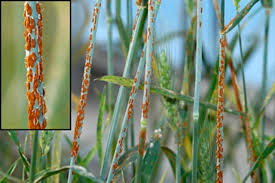 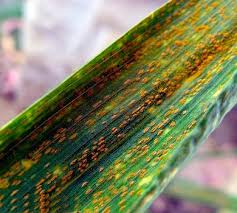 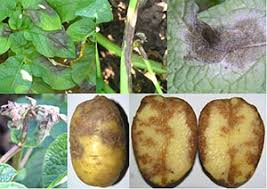 ПРОТИВОЭПИЭООТИЧЕСКИЕ И ПРОТИВОЭПИФИТОТИЧЕСКИЕ МЕРОПРИЯТИЯ
Система противоэпизоотических мер базируется на организации ветеринарно-санитарного надзора за состоянием сельскохозяйственных животных на всех стадиях их жизни, за качеством пищевого и технического сырья животного происхождения на всех стадиях его обработки и реализации.
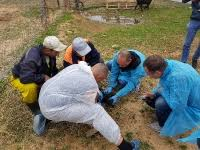 К числу специфических ПРОТИВОЭПИЗООТИЧЕСКИХ МЕРОПРИЯТИЙ относится вынужденный убой заражённых животных, уничтожение их трупов.

Трупы животных и птиц в зависимости от характера болезни и при невозможности их утилизации (утилизация — использование отходов животноводства в качестве технических продуктов: костная мука, клей и др.) подлежат уничтожению (сжиганию, закапыванию в скотомогильниках или уничтожению в биотермических ямах).

Трупы животных, павших от сибирской язвы, чумы и туляремии, подлежат обязательному сжиганию.
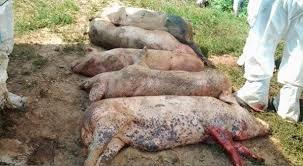 Для защиты растений от инфекционных болезней важно соблюдение правил агротехники на всех этапах сельскохозяйственных работ, связанных с растениеводством. Проводят также следующие мероприятия:

выведение устойчивых к болезням сортов сельскохозяйственных растений;
уничтожение очагов инфекции;
химическую обработку посевов, посевного и посадочного материала.
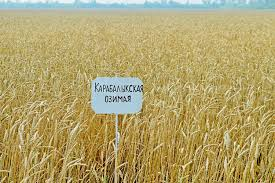 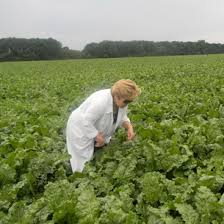 Спасибо за внимание!